Preprocessing: Coregistration and Spatial Normalisation
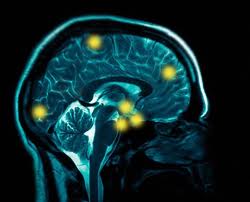 Hugo Fleming and Holly Morley

Methods for Dummies 2018

With thanks to our expert John Ashburner
Realign & Unwarp
Coregister
Normalise
Smooth
Raw data 
(fct)
Raw data
(str)
MNI
1
fct
fct
fct
str
MNI
fct
fct
fct
2
str
fct
MNI
4 
is a blurry version of 
3
4
3
fct
str
MNI
[Speaker Notes: MNI (Montreal Neurological Institute) – created in a 2-step process based off the Talairach atlas. 1. In a large dataset of brains (n=241), manually defined landmarks and then scaled these to the Talairach atlas. 2. Matched another dataset (n=305) of brains to the average of the brains which had been matched to the Tailarch atlas. Averaged this  the MNI305]
Preprocessing Recap: Realignment
Motion Correction
Within subjects
Aligning to a template
fct
fct
fct
fct
fct
fMRI
fMRI
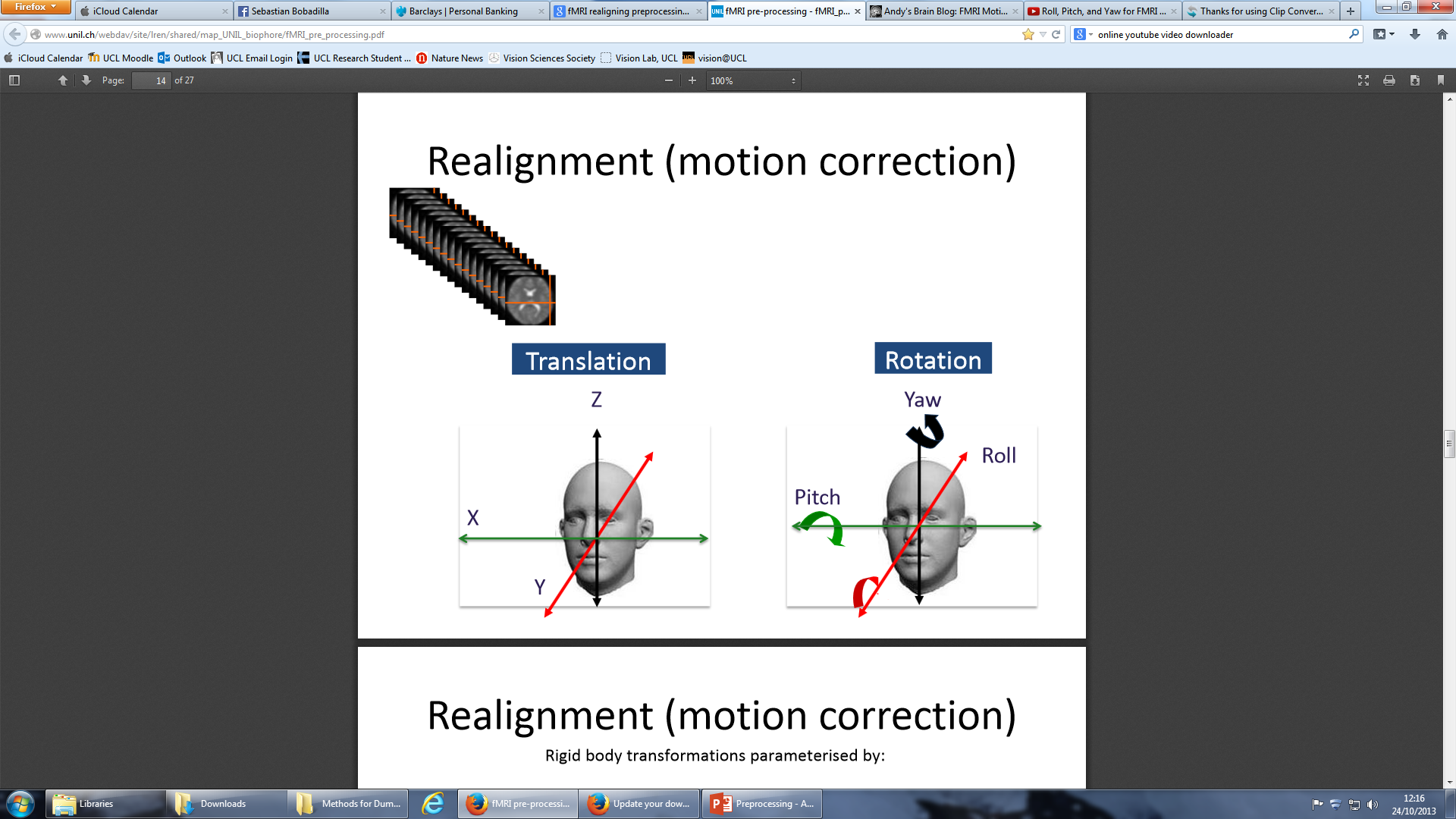 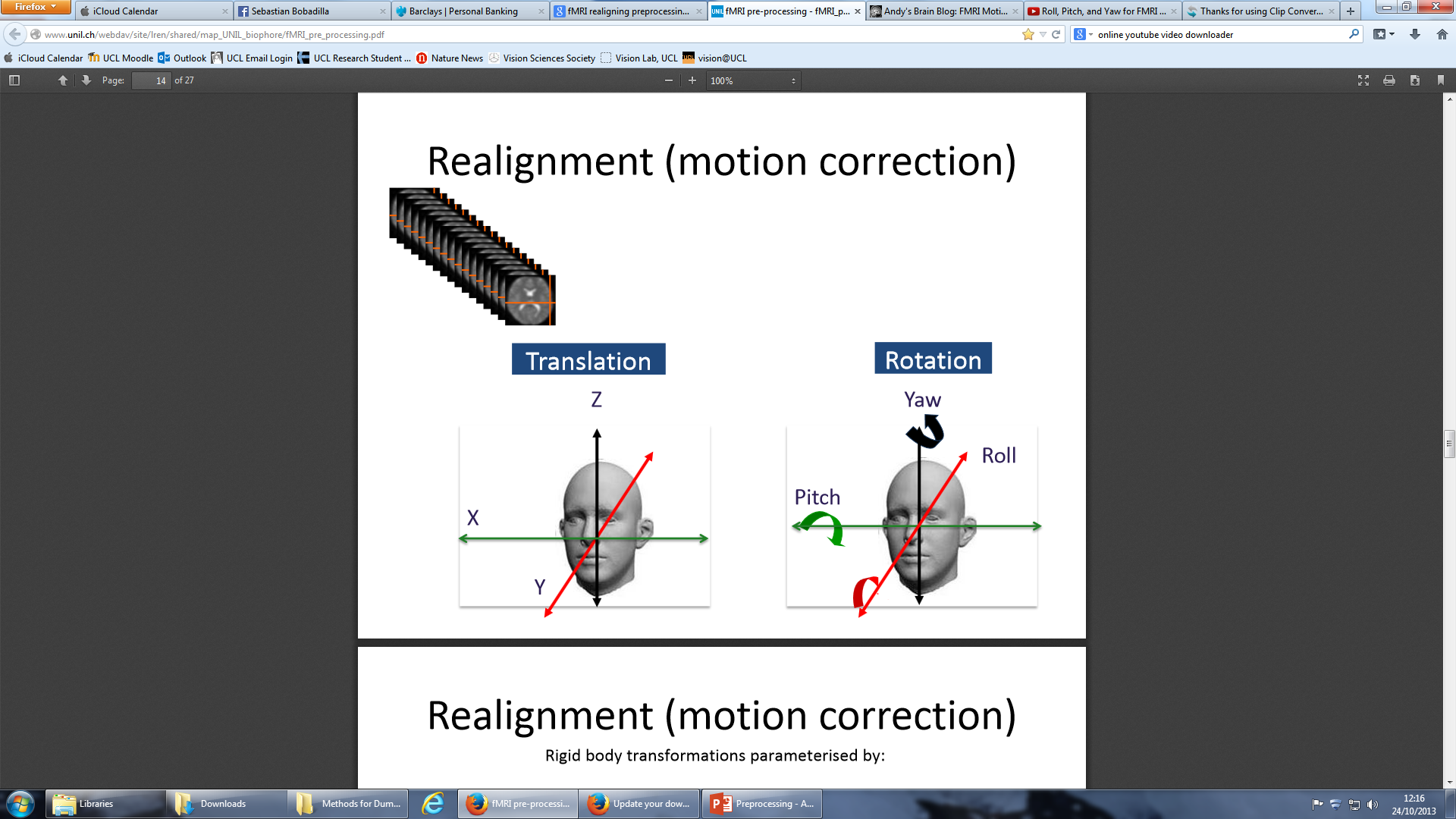 Preprocessing Recap: Unwarping
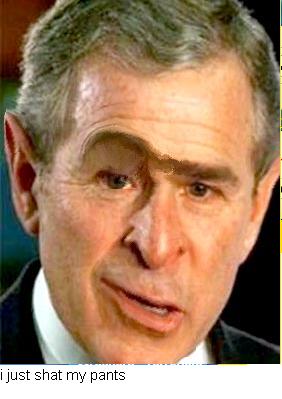 Adjusts for changes in field strength
Distortions of image resulting from differences in tissue magnetic field susceptibility
Non linear transformations
Preprocessing: Final StepsCoregistration
fct
strMRI
fMRI
Matching modalities in individual subjects
E.g. functional  structural
Normalisation
Matching images to a template (e.g. MNI) across subjects
MNI
Smoothing
fMRI
Adjusts for residual differences and alignment errors
Coregistration
Intrasubject
Intermodal
Link anatomical information of functional images (T2* weighted) with a structural image (T1 weighted)
Why?
Superior anatomical localisation in structural image as acquired slower
More precise spatial normalisation
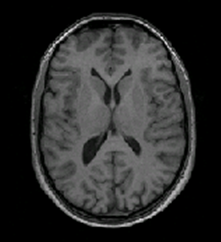 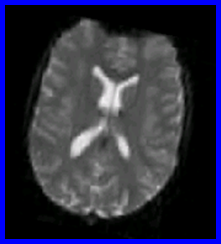 CO-REGISTRATION
FUNCTIONAL – T2* 
– note the poor structural definition
STRUCTURAL – T1
Coregistration – it’s not simple...
Cannot rely on simply using intensity difference
Identifying individual landmarks too labour intensive

Need a measure of similarity…
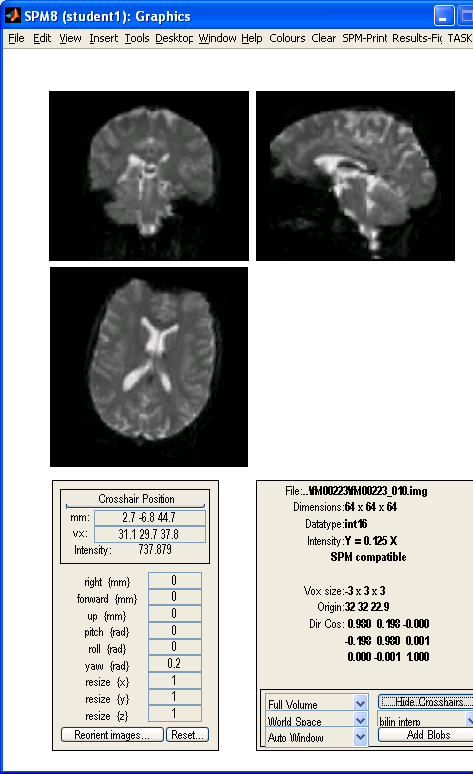 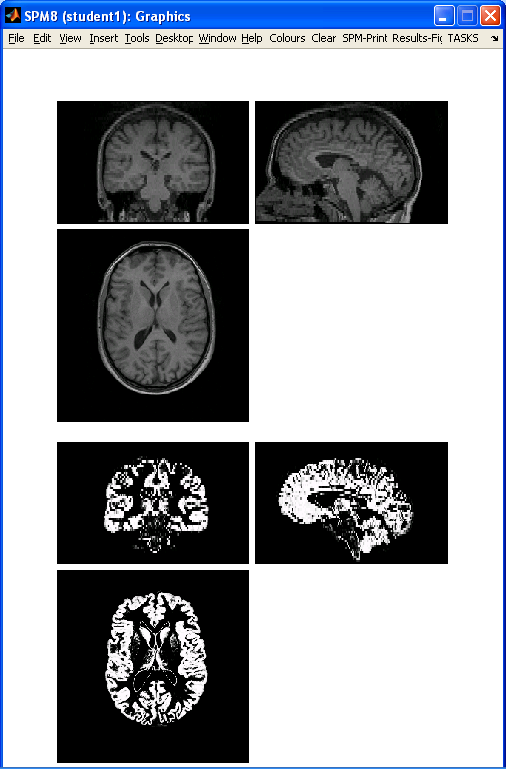 [Speaker Notes: EPI dropout]
Coregistration – Approach
Seek to measure shared information
Registration intuitively relies on the concept of aligning images to increase their similarity 
Two-step process
Registration
Reslicing (optional)
Registration 
Similar to realignment 
Fitting source image to reference image (static) 
Affine transformation
Estimate parameters
Apply these transformations
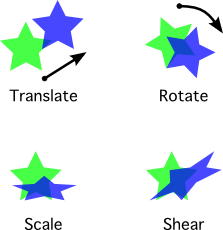 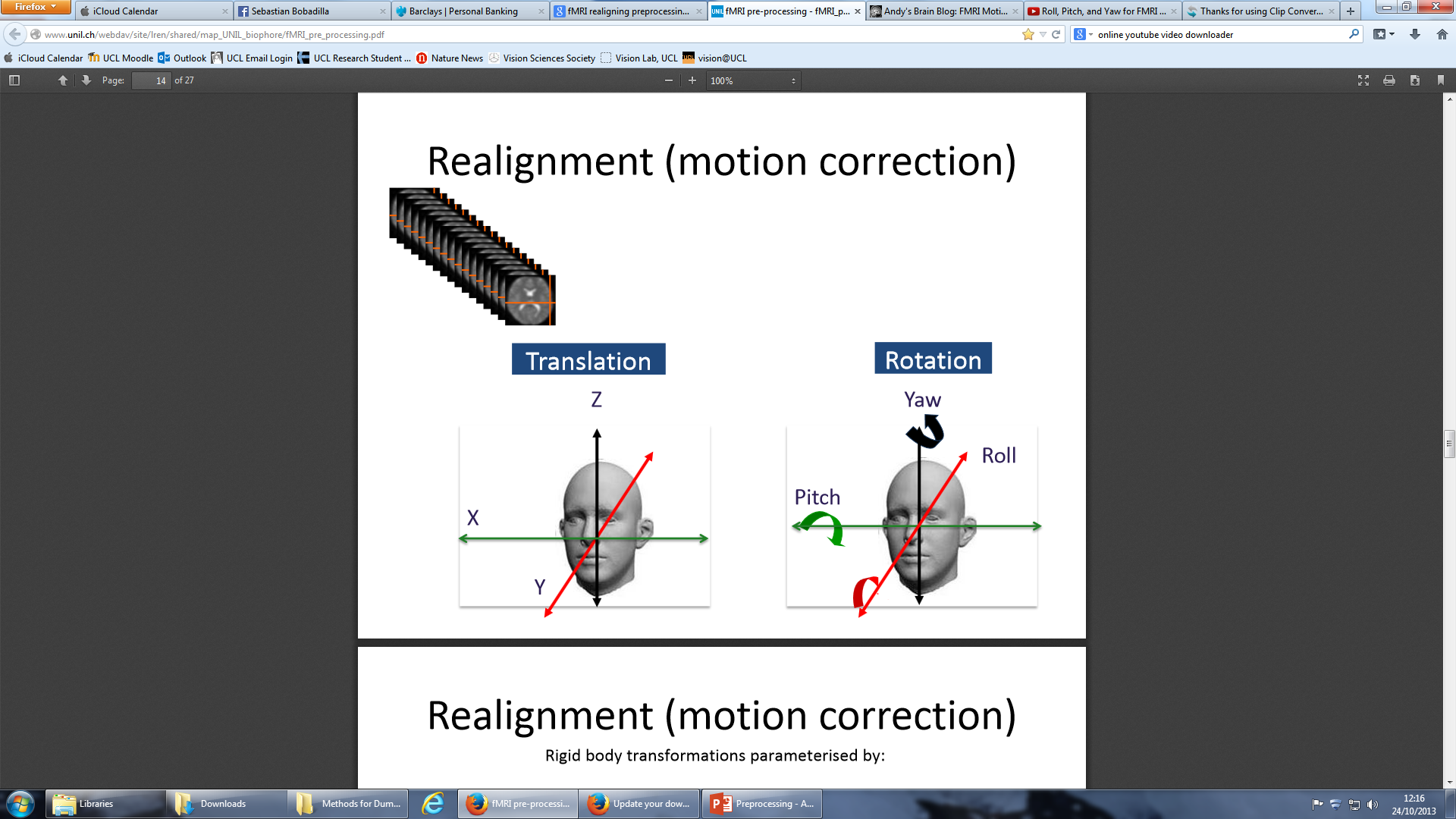 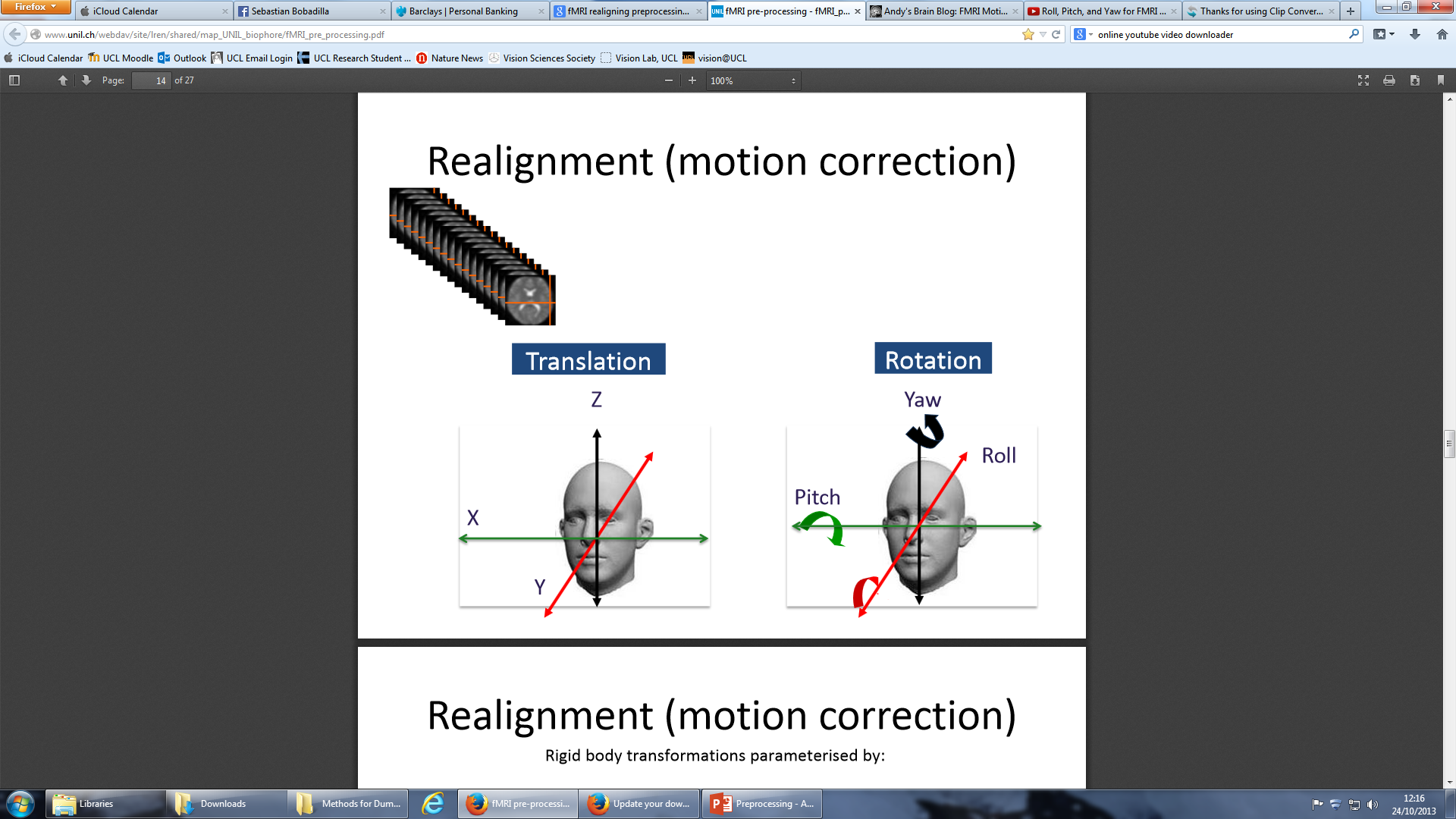 [Speaker Notes: An affine transformation is an important class of linear 2-D geometric transformations which maps variables into new variables by applying a linear combination of translation, rotation, scaling and/or shearing (all points along a given line remain fixed while other points are shifted parallel to by a distance proportional to their perpendicular distance from) operations.

Fitting structural to function – simplest but sometimes the coregistration doesn't work so well if there are bias artifacts in the anatomical scan
Fitting functional to structural – need to include all the other fMRI images that should be in alignment with the functional image
	This option allows the results of the segmentation (used for bias correction etc) to still be used for spatially normalising all the images.]
Registration 

Fitting structural to function – simplest but sometimes the coregistration doesn't work so well if there are bias artifacts in the anatomical scan
Fitting functional to structural – need to include all the other fMRI images that should be in alignment with the functional image in ‘other images’
	This option allows the results of the segmentation (used for bias correction etc) to still be used for spatially normalising all the images.
Reslicing (optional)
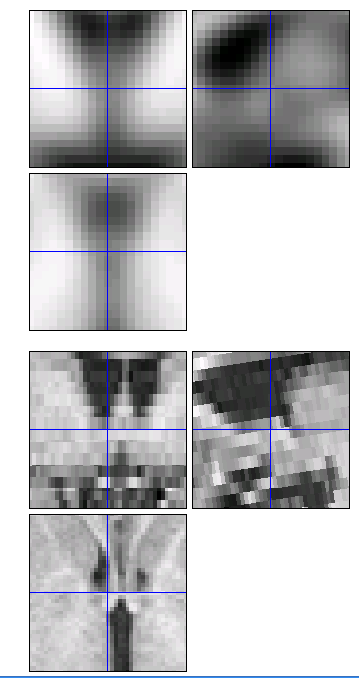 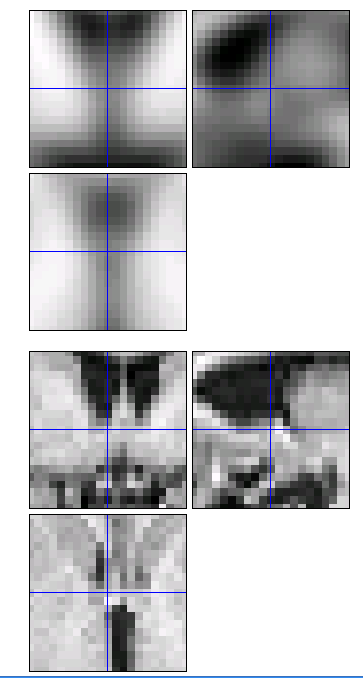 Reoriented(1x1x3 mm voxel size)
Resliced

(to 2 mm cubic)
[Speaker Notes: Reslicing – images are resliced to match the reference image (after coregistration)]
Interpolation
Estimates the intensity of new voxels in source image corresponding to voxels in the reference space
Based off intensity of surrounding voxels in original source image
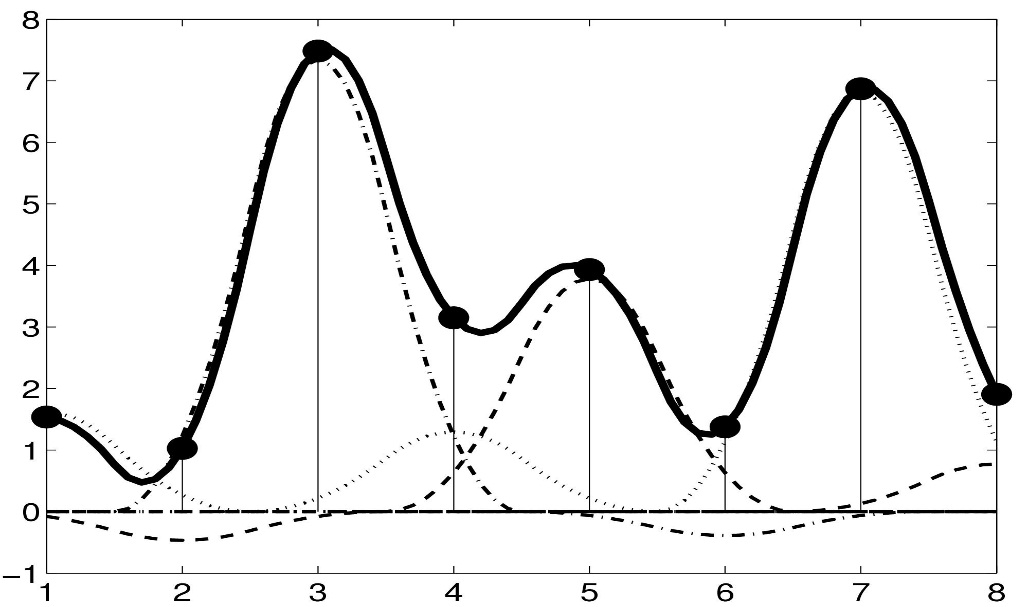 [Speaker Notes: Not advised – run out of disk space]
Advised to use ‘Estimate only’
The algorithm only changes the headers of the images in order to reflect their new orientation/position.  
	The changed headers are accounted for by the spatial normalisation 	routines, so if you estimate a deformation from the anatomical scan, 	then it can be applied to the functional data
	
	!providing the anatomical and functional scans are in rigid alignment!
[Speaker Notes: If fitting fcuntional]
Measure of similarity
SPM then mathematically measures the similarity of the two images
Images are too different to use mean squared difference
So need measures of image similarity which are more flexible
Use Mutual Information (Information Theory)
Derived from joint histograms
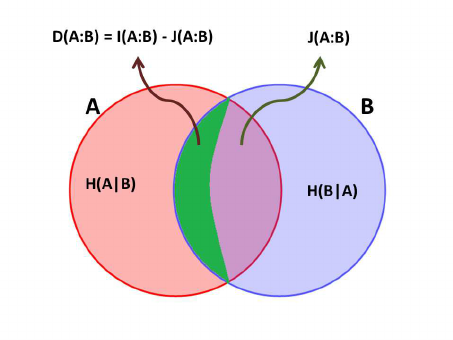 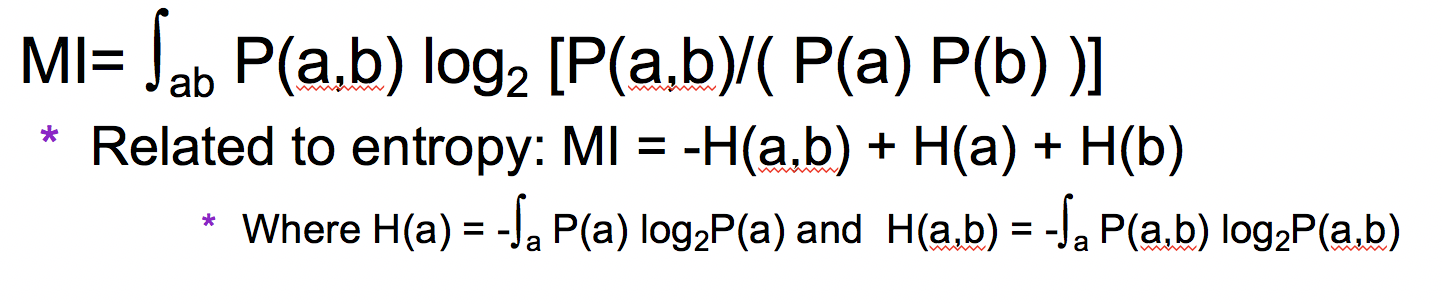 [Speaker Notes: Entropy = randomness]
Plotting intensities
T2* (functional) image
T2* (functional) histogram
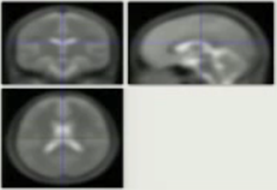 #  voxels
Intensity
T1 (structural) image
T1 (structural) histogram
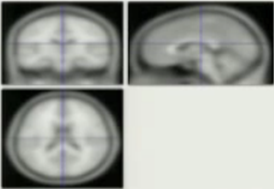 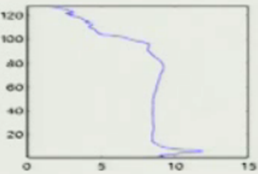 Intensity
#  voxels
Forming a joint histogram
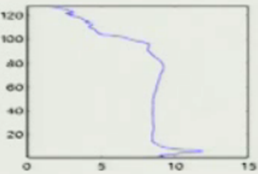 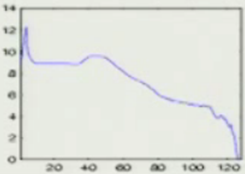 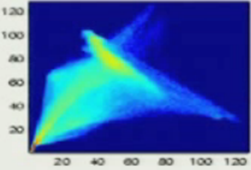 Brightness = count of paired intensities
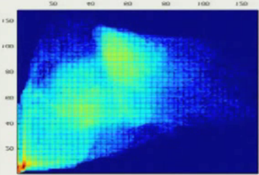 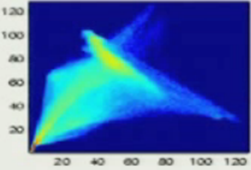 Registered joint histogram
- More sharpness
Mis-registered joint histogram
- Less sharpness
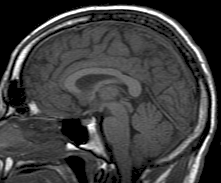 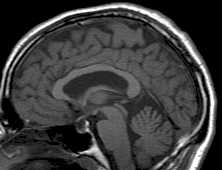 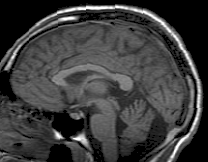 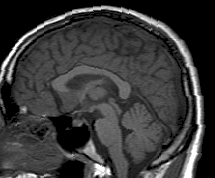 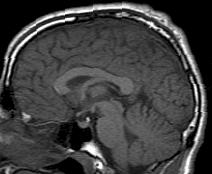 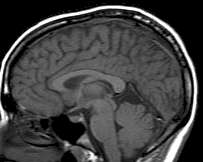 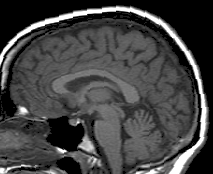 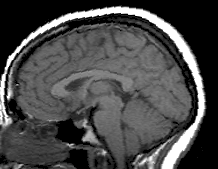 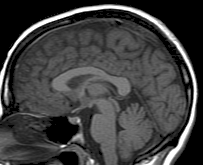 Normalisation: why?
Motivation: A shared space is required to enable us to compare subjects.

Aim: Voxel to voxel correspondence between the brains of subjects
[Speaker Notes: The brains of different subjects vary in shape and size. We want to be able to examine homologous regions across subjects.]
Why normalise? cont’d…
Increases statistical power
Group analysis
Generalise to population level
Allows cross-study comparisons
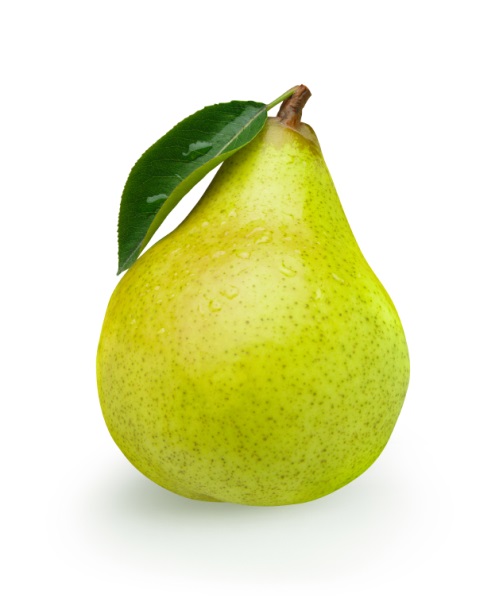 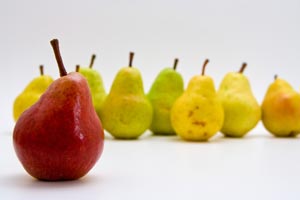 Normalisation Native Space  Standard Space
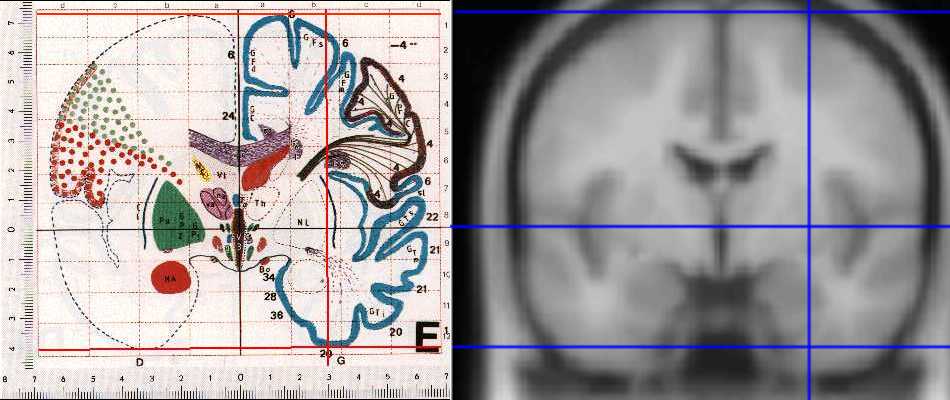 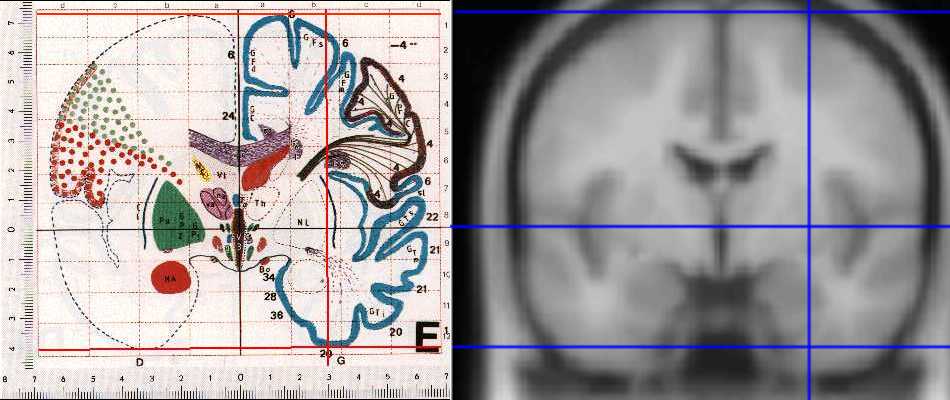 Talairach
Montreal Neurological Institute (MNI) Space
SPM uses MNI space!
[Speaker Notes: Pooling data to compare activation differences : enables BETWEEN SUBJECTS comparisons to derive group statistics, improve statistical power of analyses, generalise findings to population level, make group analyses: identify similarities and differences between groups; report results in a standard coordinate system 

Talairach: 
Not representative of population  (single-subject atlas)
Slices, rather than a 3D volume (from post-mortem slices)
MNI:
Based on data from many individuals (probabilistic space)
Fully 3D, data at every voxel  representative average template
SPM reports MNI coordinates (can be converted to Talairach)
Shared conventions: AC is roughly [0 0 0], xyz axes = right-left, anterior-post  superior-inferior]
Normalisation: Procedure

Affine registration 12 dof
Translations across axes (3 dof)
Rotations around axes (3 dof)
Scaling or Zooming (3 dof)
Shearing or Skewing (3 dof)
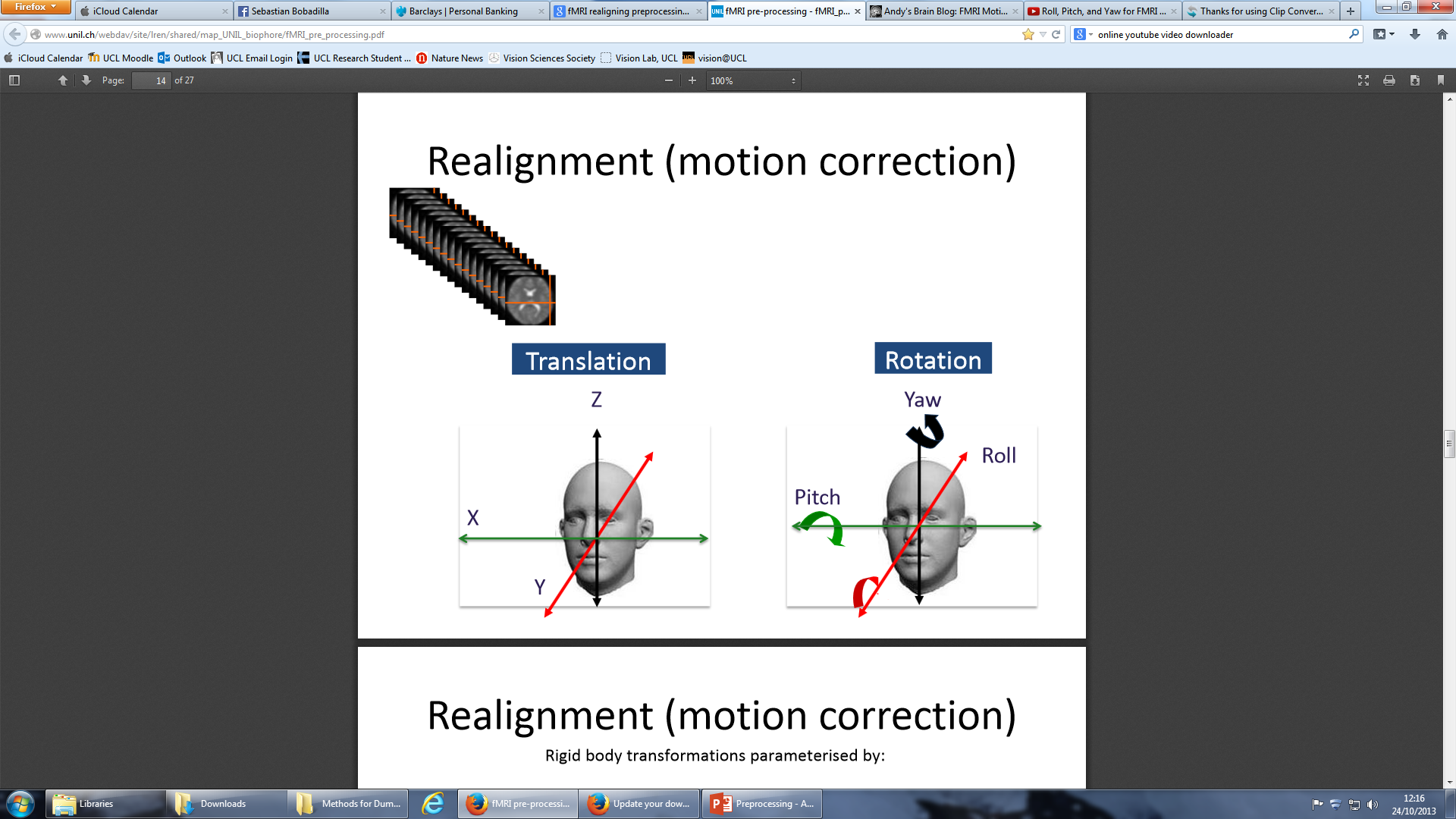 A good start…
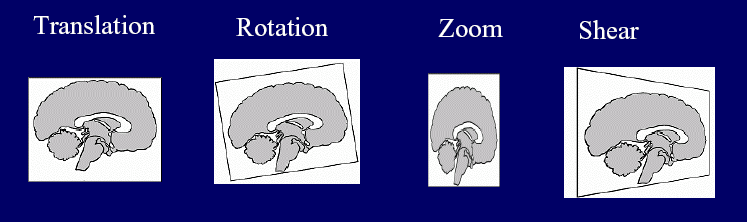 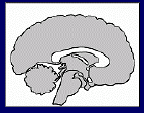 Normalisation: Procedure

Warping
 Applies non linear deformations to move voxels from original location to template location
Very flexible, with 1000s of dof’s
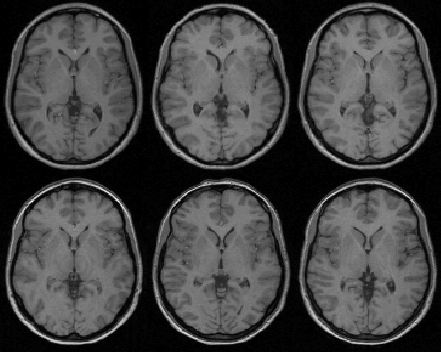 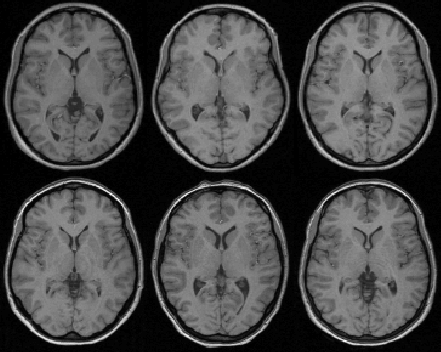 Affine Registration
Non-linear Registration
Warping: how does it work?
In SPM12, warping relies on segmenting the source image into tissue types, using a Gaussian mixture model of signal intensities.
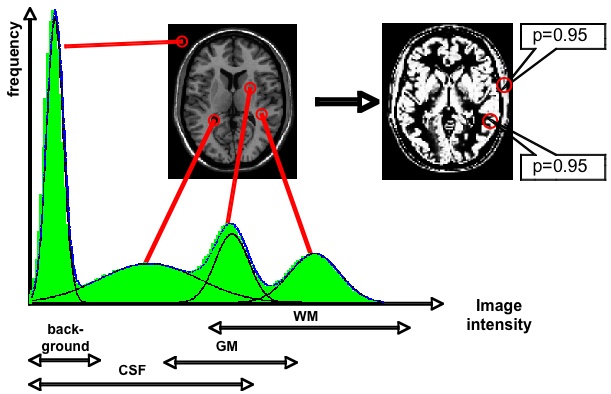 Warping: how does it work?
Having identified the features of the image (grey matter, white matter etc.), alignment with the standard Tissue Probability Maps is easier.
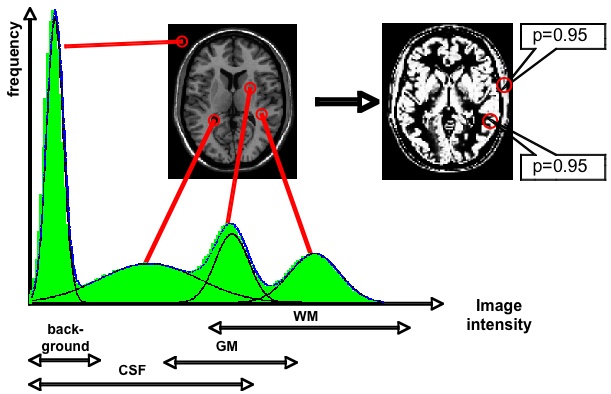 +
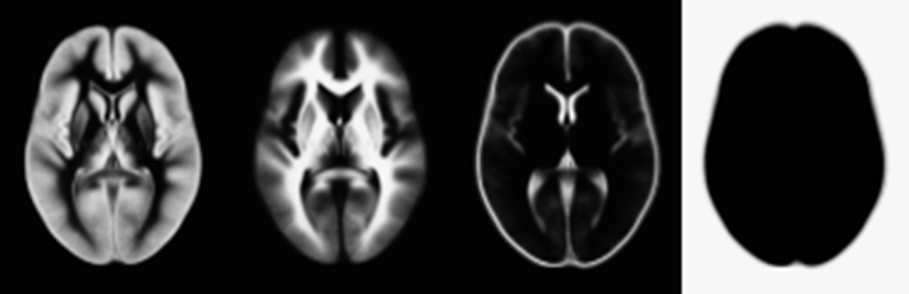 Non-linear basis functions
Warping in more detail
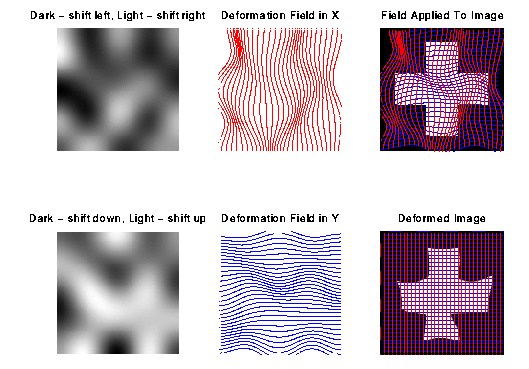 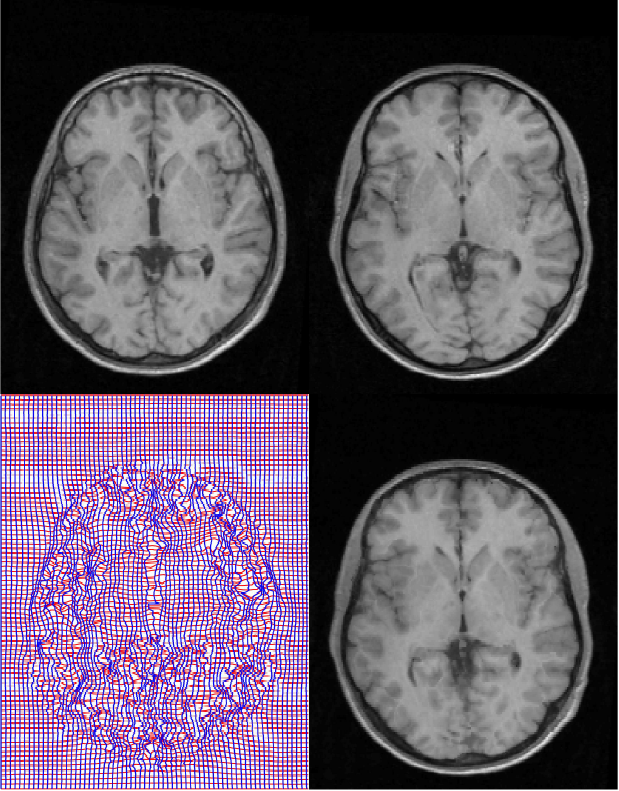 Deformations are modelled with a linear combination of non-linear basis functions
Pitfalls of normalisation: overfitting
Flexibility of warping can lead to unrealistic results
Regularisation applies constraints
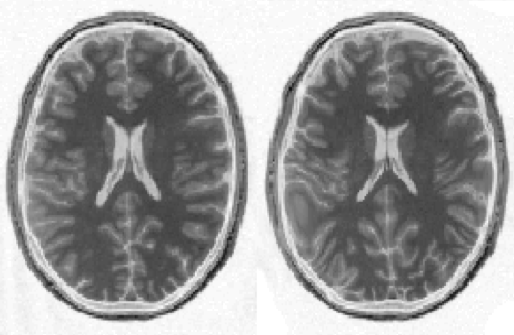 Non-linear registration
using regularisation.
Non-linear registration
without regularisation.
Pitfalls of normalisation: overfitting
Regularisation uses priors and constraints to reduce the possibility of overfitting.

Find the best parameters to match the source image to the template whilst simultaneously minimising the deviation of the parameters from expected values.
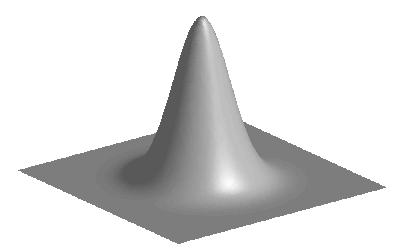 Smoothing
Blurs over residual anatomical differences and registration errors

Why?
Suppresses noise
signal reinforced and noise averaged out
Superior special overlap
Data becomes more normally distributed
Increases sensitivity to effects of similar scale to kernel
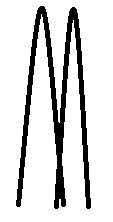 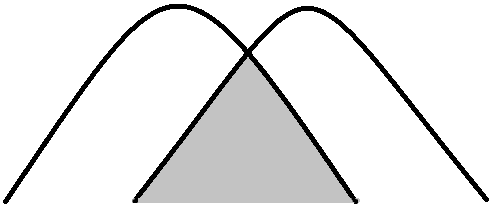 VS
Smoothing
How?
Weighted averaging of neighbouring voxels
 Each voxel replaced by the weighted average of itself and its neighbours
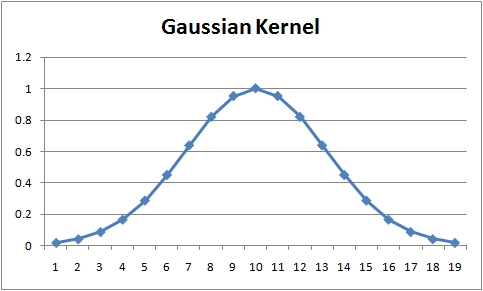 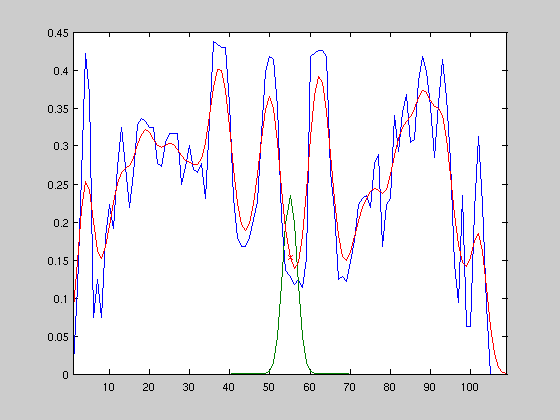 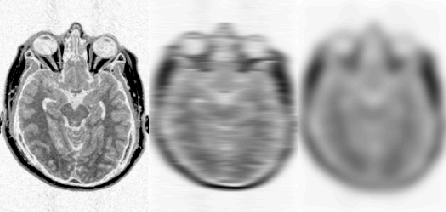 Smoothing: disadvantages
Reduction of spatial resolution of the data
Edge Artifacts
Merging
Extinction
Mislocalisation of activation peaks
Keep in mind
Multiple data adjustments are made during fMRI analysis, and these alter the raw data considerably

		 Therefore, large sample sizes and appropriate 					statistical analyses are required for reliable and 				robust inferences
Summary
Coregistration links functional data with a structural image
		Intrasubject

Normalisation links images from one subject to standardised space
		Intersubject

Smoothing blurs over any residual errors and anatomical differences
SPM
spm fmri (to open)
Ensure you have the correct version! (SPM 12) newest update October 2014
If in doubt start by pressing ‘Batch’
All these tools can be found under BatchSPMSpatial
Any images you input make sure are in the correct order (e.g. all prefixed by unique subject identifier, as SPM can’t order your data for you)
Save your batch files so you can retrace your steps
Ensure you have good file structure; SPM spews out tons of files….
SPM
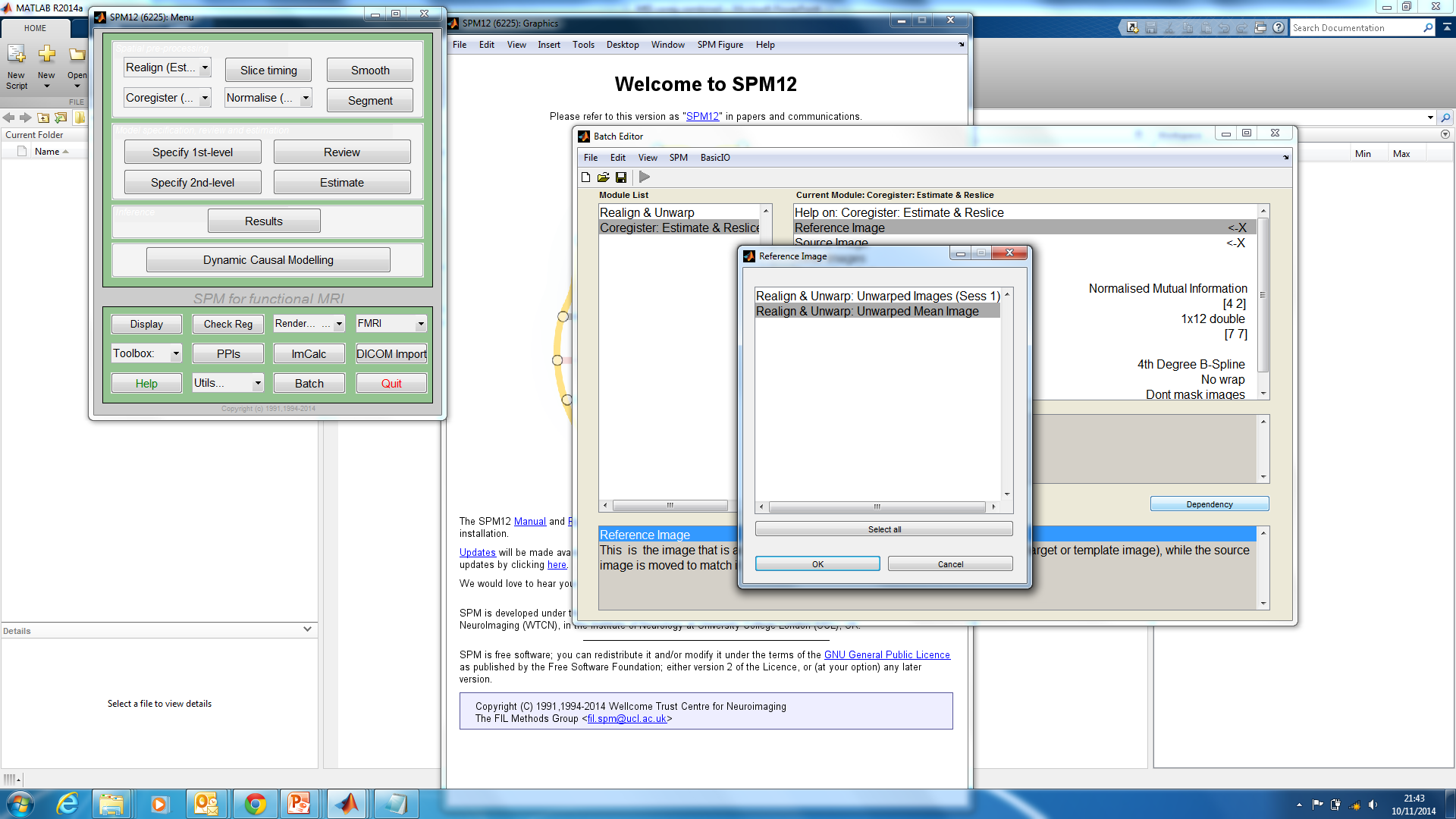 Reference image- (mean functional DEP image) that is assumed to remain stationary while source is moved to match it. 
Source- structural MRI 
-----------------------------Unless stated use defaults--------------------------
SPM- Coregistration Output
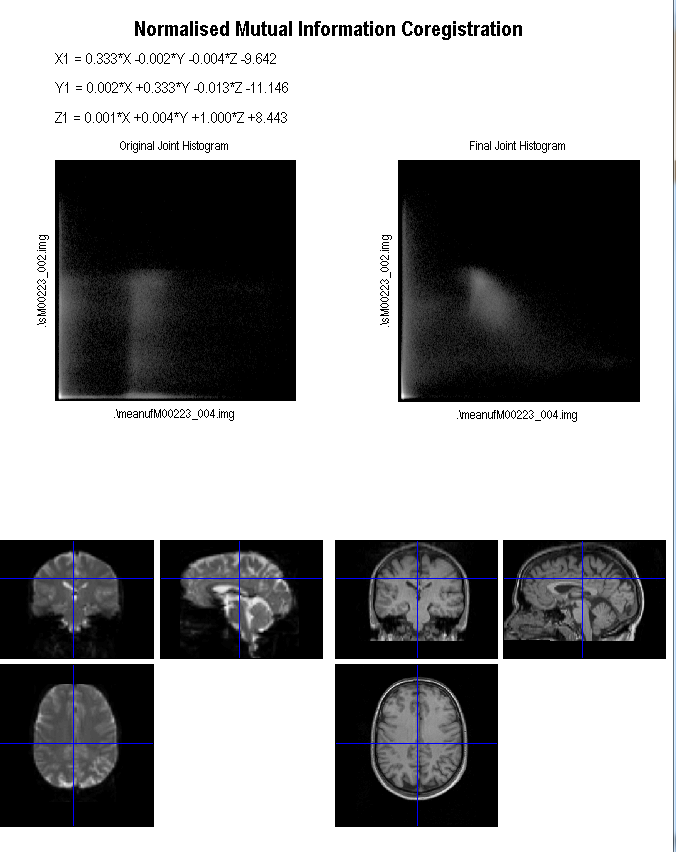 Very important to check your images- it automatically loads these up for you!
Data- use your structural image.

If using multiple inputs (e.g. T1 and PD weighted image) then ensure all are entered in in the same order.

Tissue 1=GM
Tissue 2=WM
Tissue 3=CSF

Save Bias Corrected.

TBC next slide
SPM- Segment 1
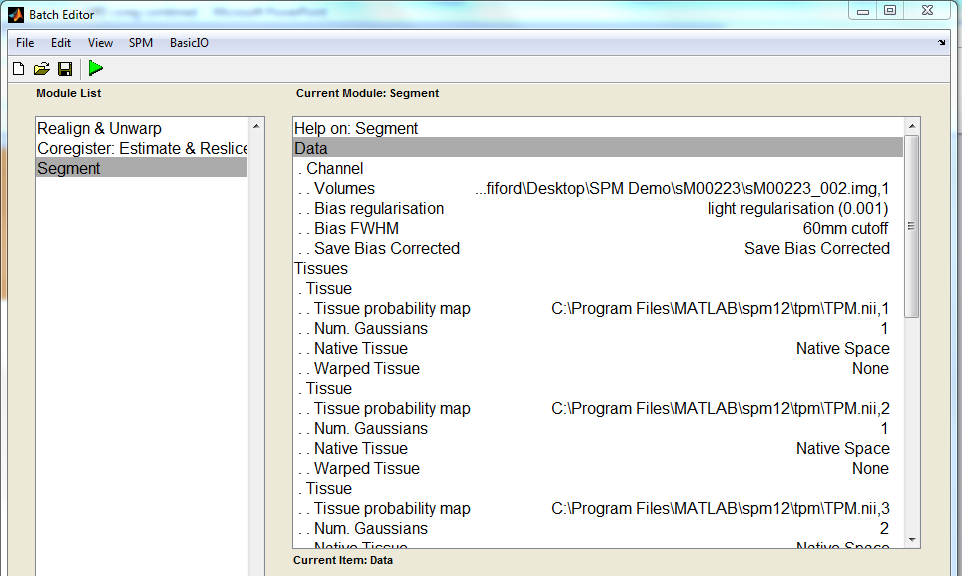 [Speaker Notes: A bias field is a smooth low frequency signal that corrupts MRI images due to inhomogeneities in the magnetic fields of MRI machine]
SPM- Segment 2
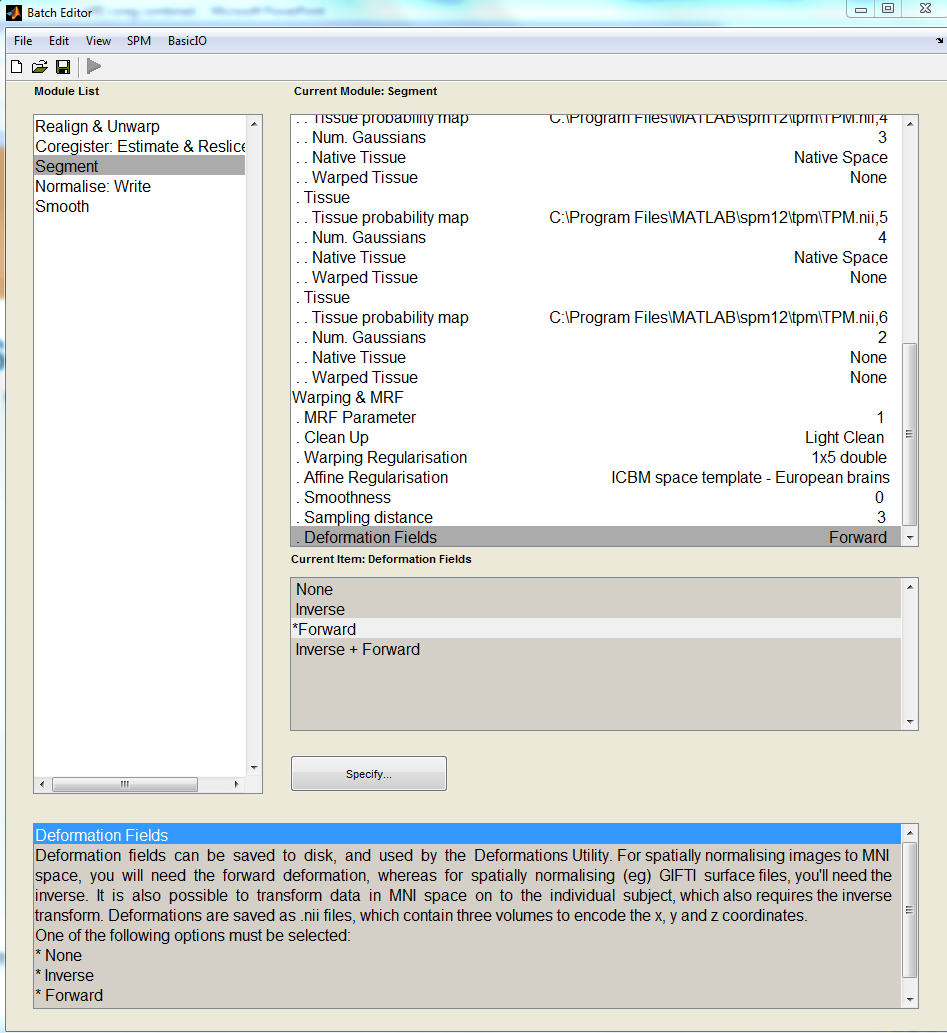 Scroll down

Data- Forward deformation fields needed for MNI normalisation
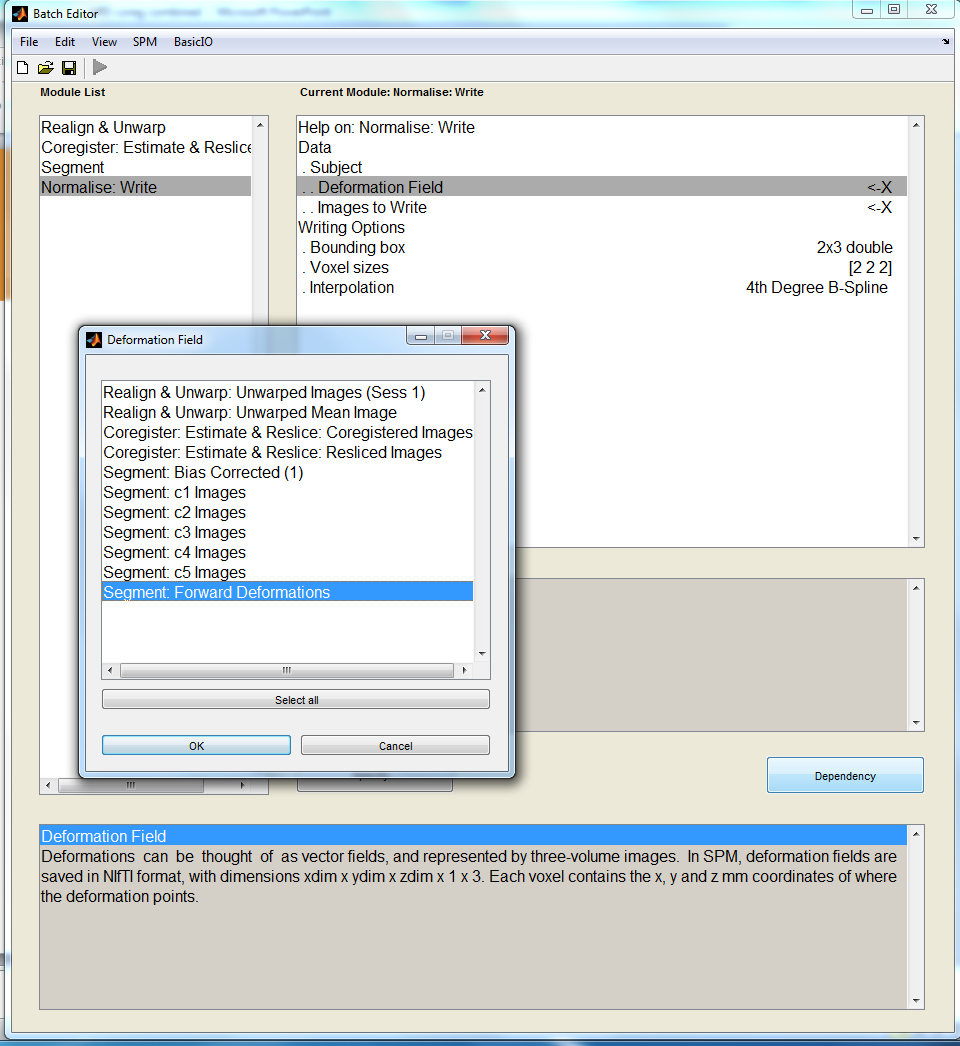 SPM
Use these forward deformations during the normalisation process.

Images to write= co-registered functionals
SPM
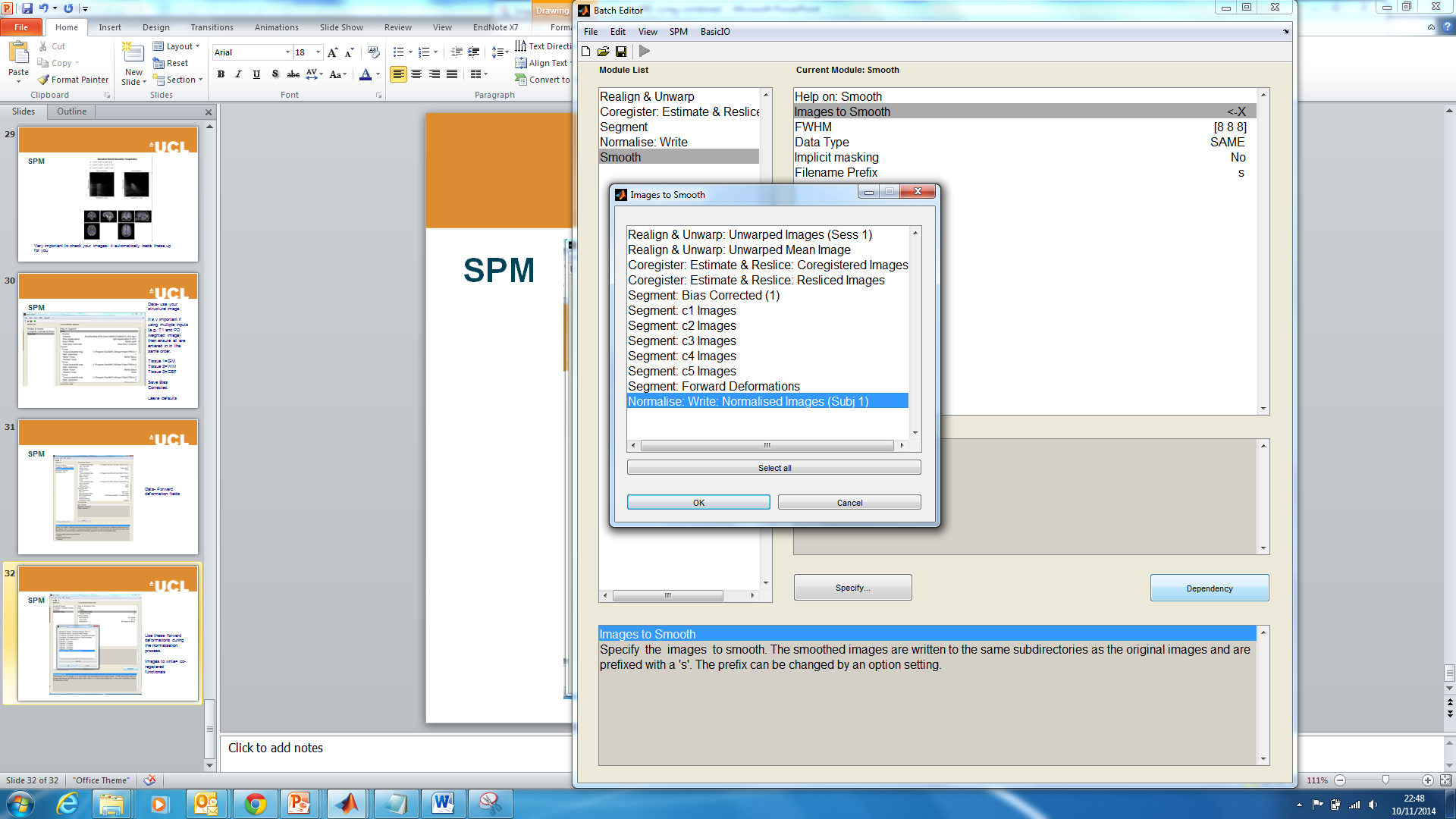 Smooth your normalised images

Choose your kernel width here
ReferencesJohn’s LectureGed Ridgway’s preprocessing lectureSPM HomepageMfd Resources 2018